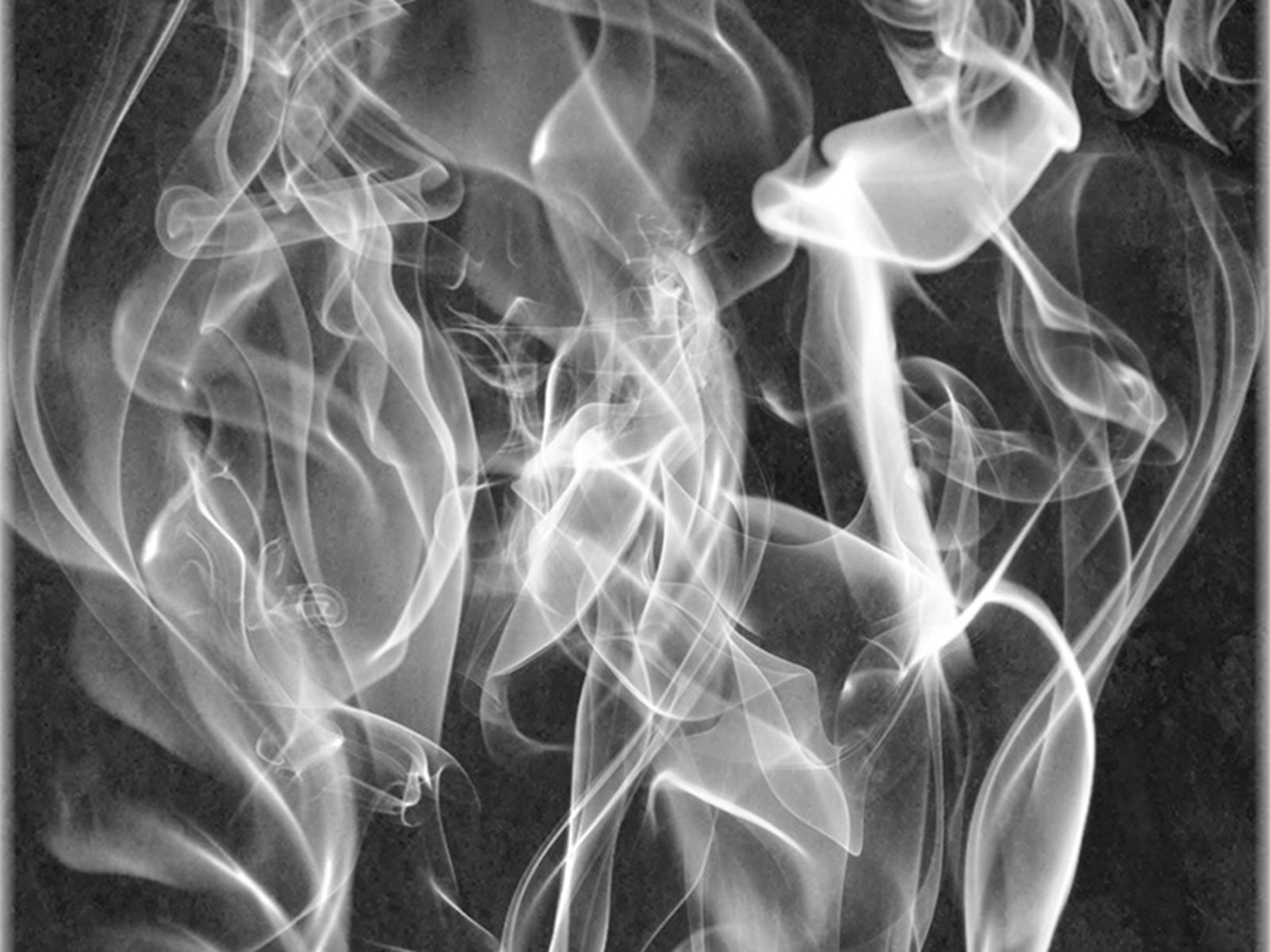 ДОКЛАДна конкурс круглый столна тему «Здоровое будущее начинается с нас!»СКАЖИ КУРЕНИЮ «НЕТ»
Выполнила ученица 7 «Б» класса
автономного образовательного
учреждения Лицей №5
Крупенкова Полина
Руководитель:
Социальный педагог и учитель биологии
Сидорова Людмила Александровна

г. Долгопрудный
2013 г.
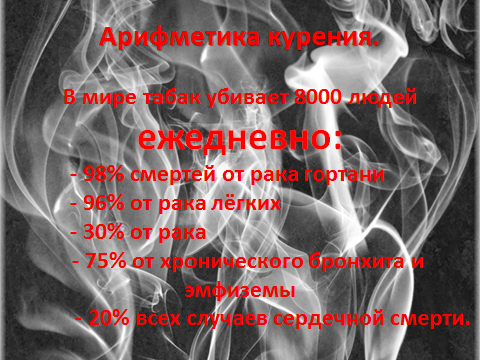 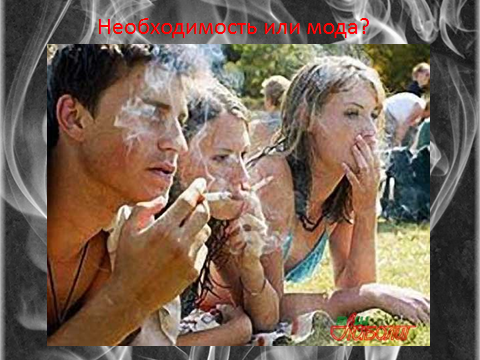 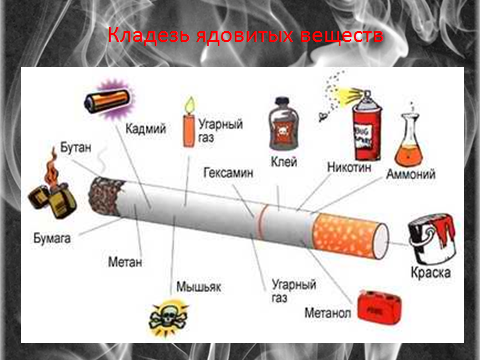 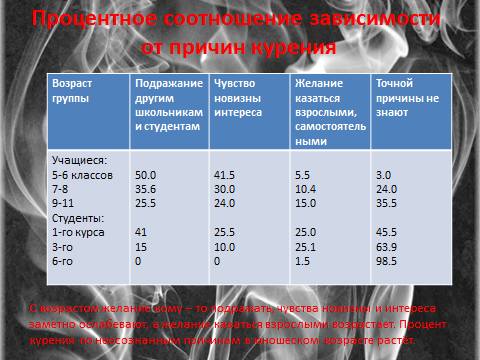 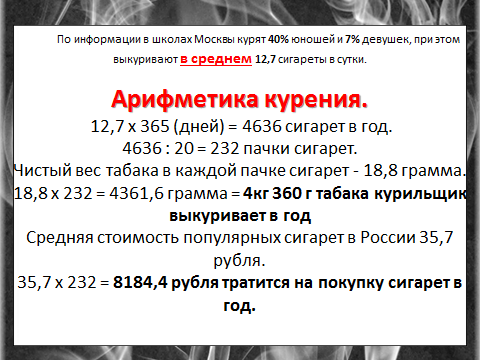 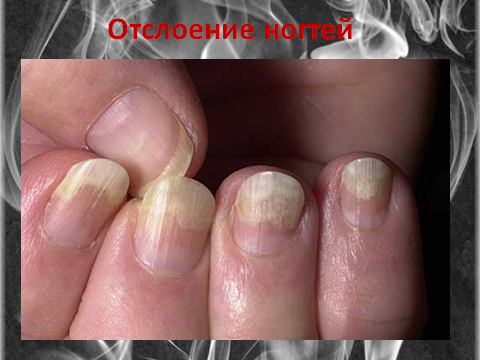 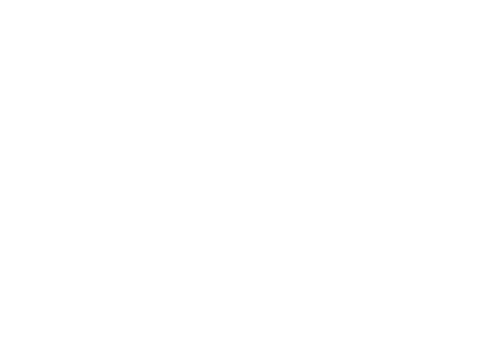 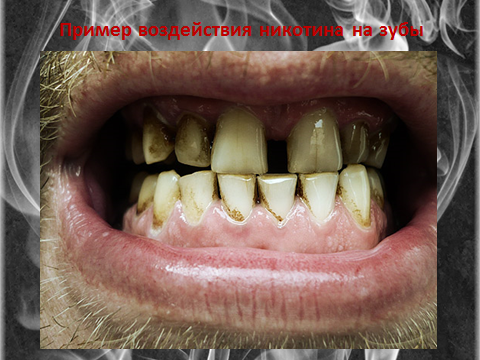 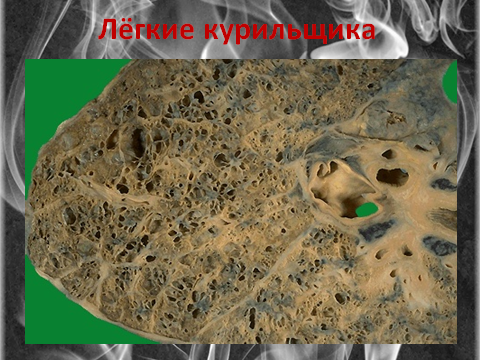 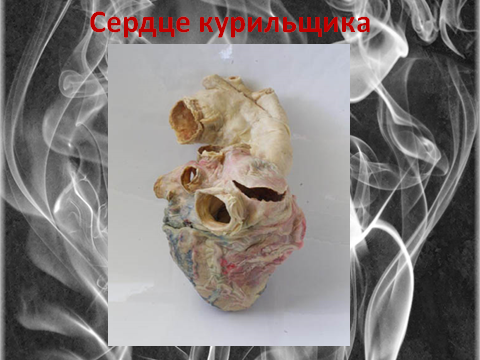 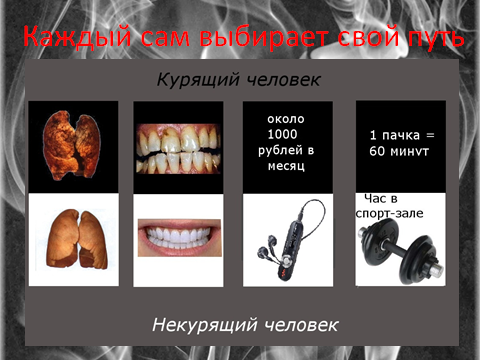 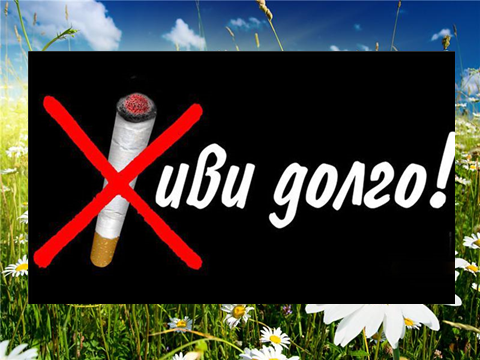 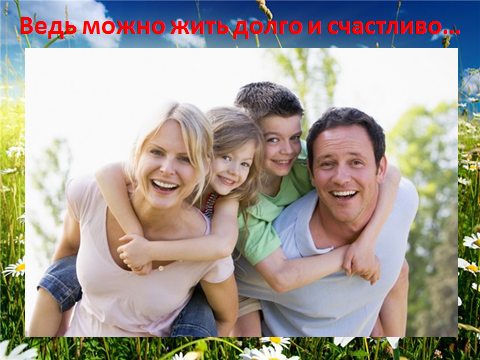